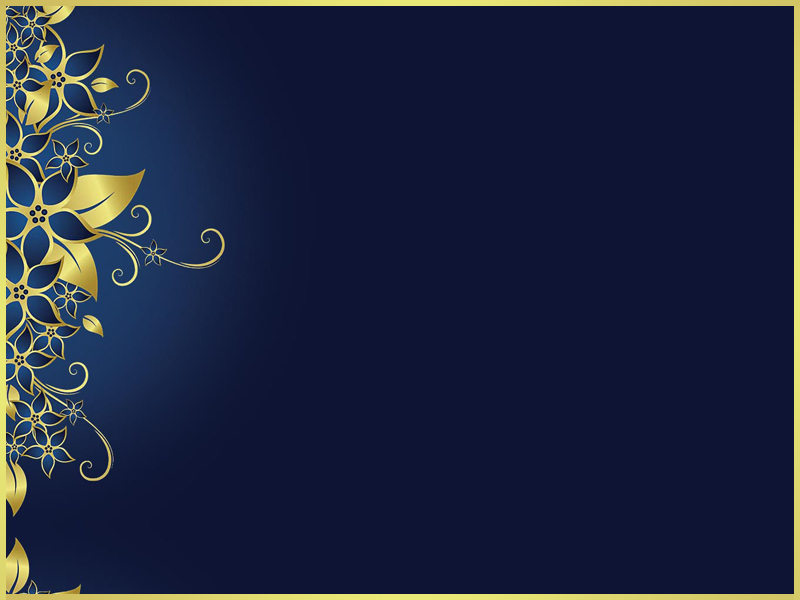 Муниципальное казённое 
дошкольное образовательное учреждение
«Яйский детский сад «Солнышко»
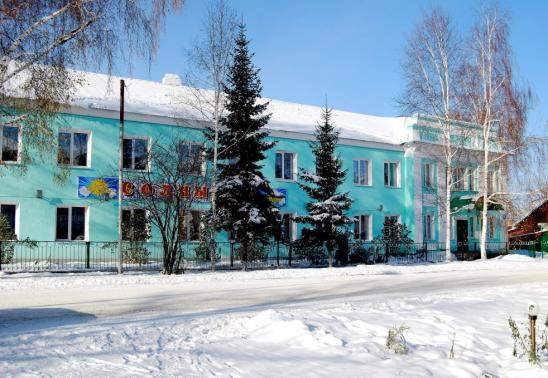 Районный смотр-конкурс 
родительских уголков в ДОУ
Здравствуйте!
Вас встречают педагоги 
первой младшей группы «Бабочки»
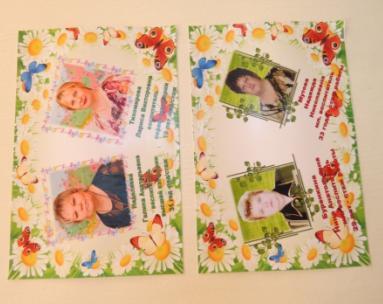 Рады приветствовать Вас:
Галина Анатольевна Наделяева и
Лариса Викторовна Тихомирова
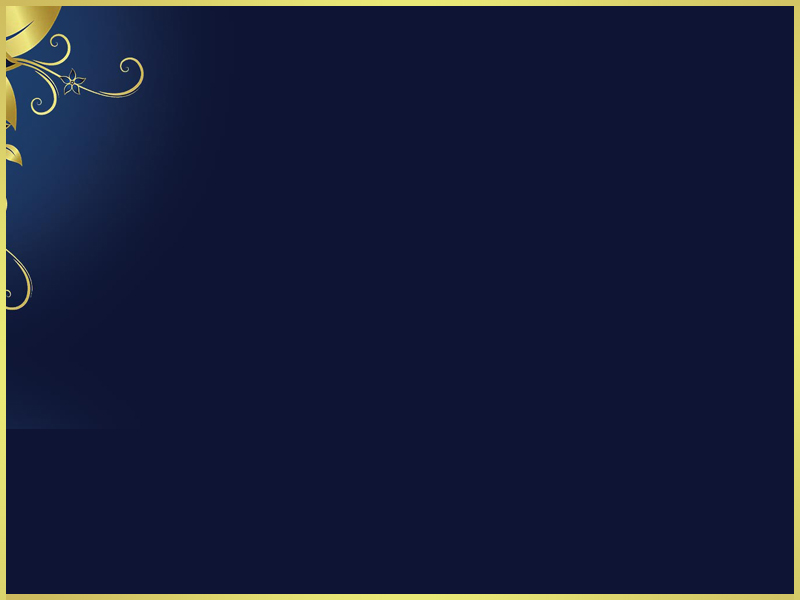 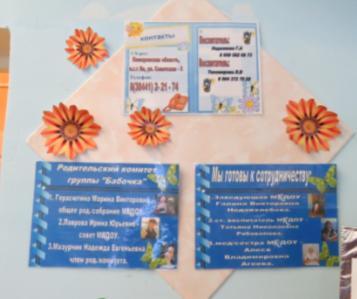 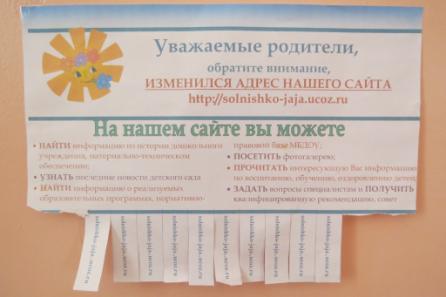 Мы всегда на связи с вами,
Мы теперь – одна семья –
Вот Вам адрес сайта сада 
Да и наши номера.
Наша основная задача – 
создать комфортные условия 
для гармоничного развития воспитанников
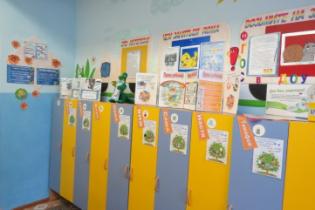 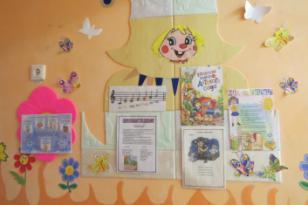 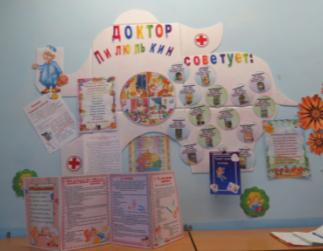 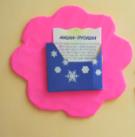 Основной принцип нашей работы – индивидуальный подход к каждой семье
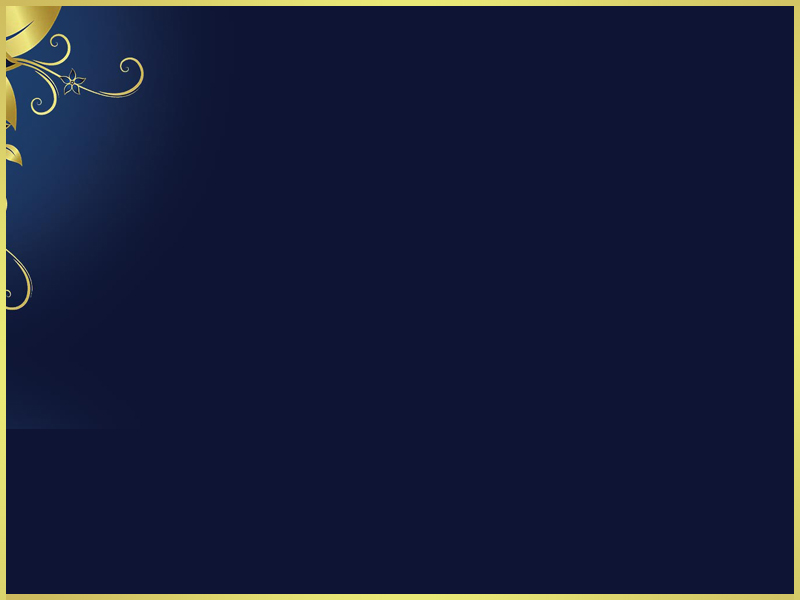 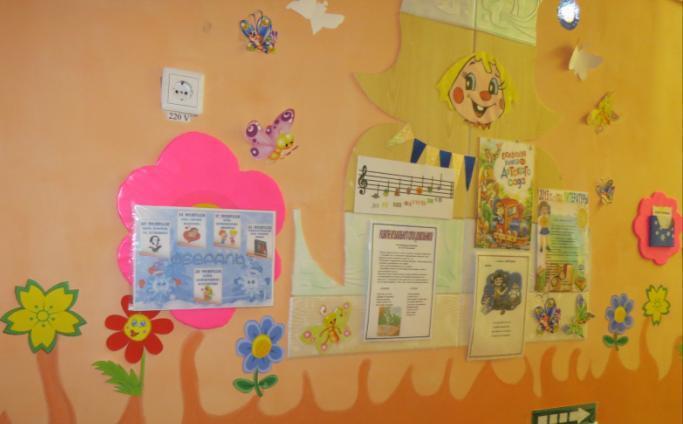 В нашем садике чудесно,
Всем детишкам интересно.
Книжки разные читаем,
Дружно песенки поём.
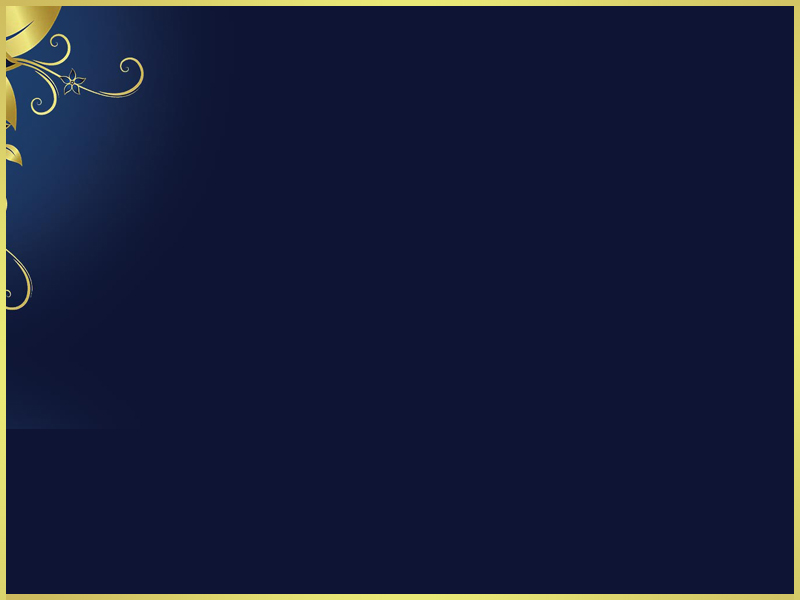 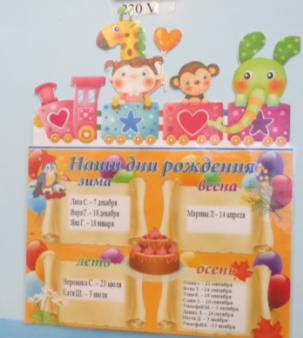 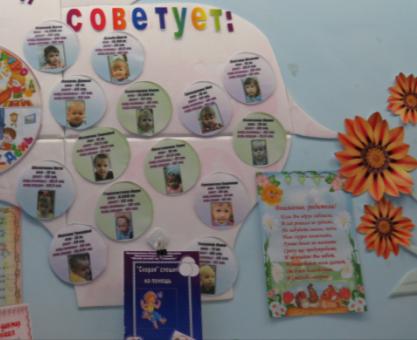 Посмотри, как хороши
Нашей группы малыши.
День рождения справляем, Никого не забываем.
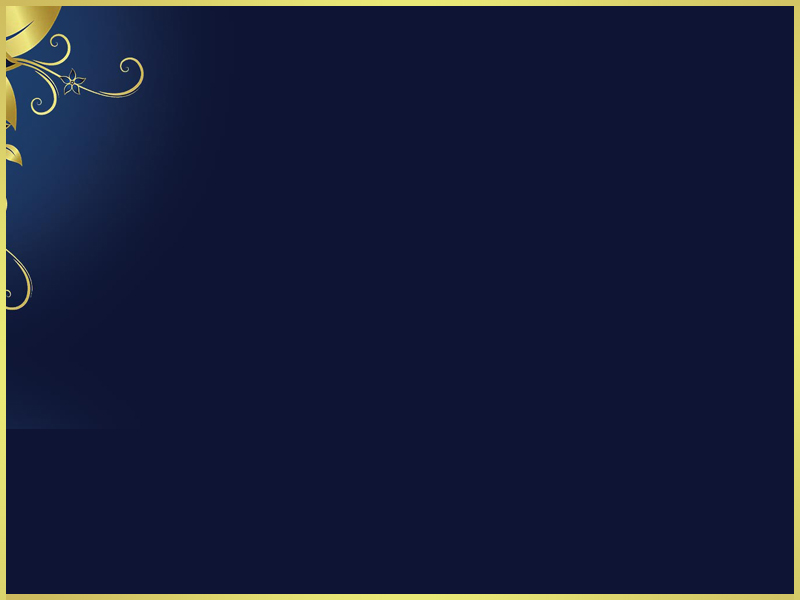 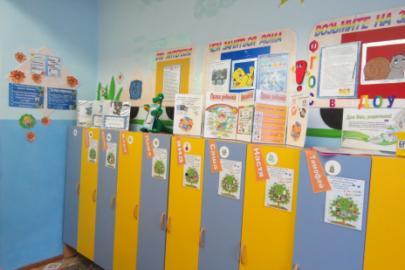 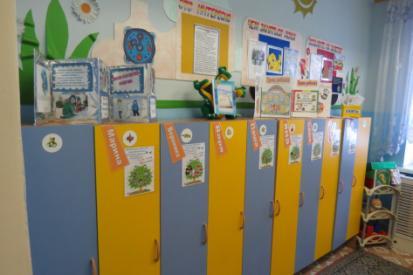 Утром каждого встречаем,
На именам всех называем.
Чтобы не попасть впросак,
На кабинках виден знак.
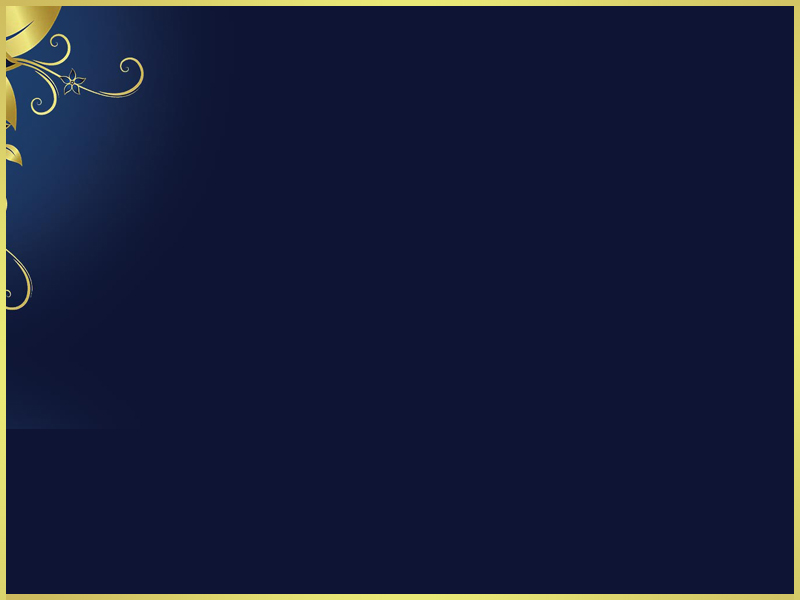 Раз, два, три, четыре, пять –
Начинаем мы считать…
Этот пальчик – дедушка,
Этот пальчик – бабушка,
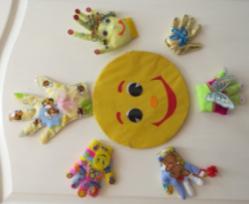 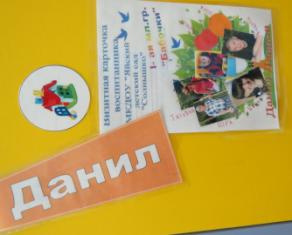 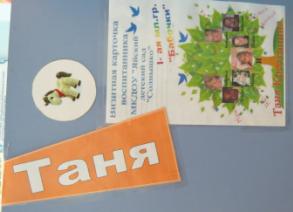 Этот пальчик – папочка,
Этот пальчик – мамочка,
Этот пальчик – Я.
Вот и вся моя семья!
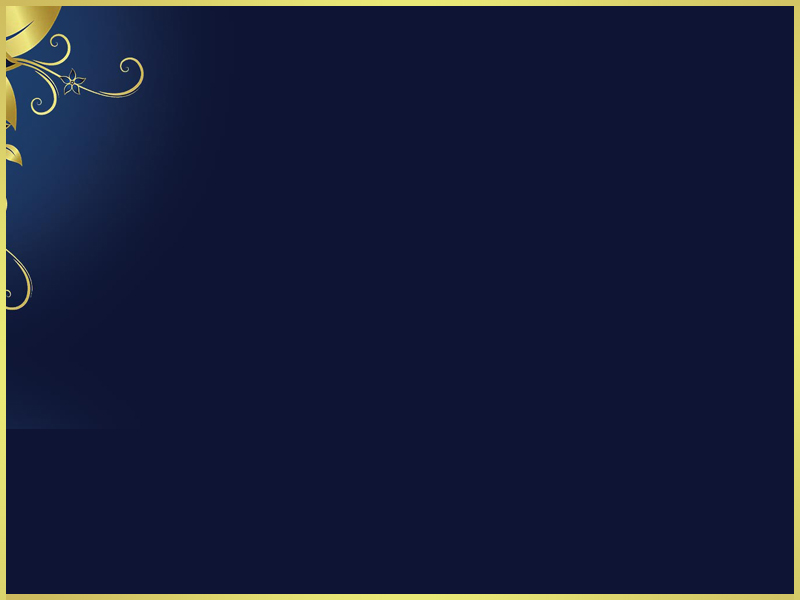 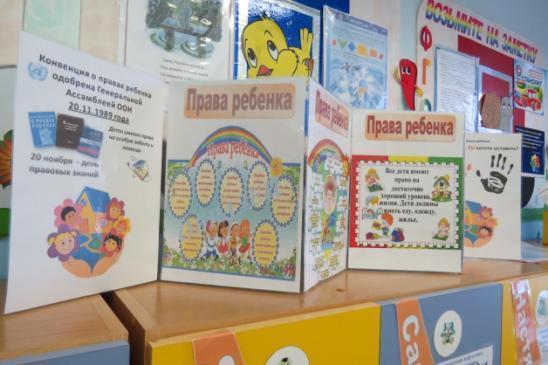 Я – ребёнок!
Я имею право:
Расти, развиваться, жить,
Творить, отдыхать, заниматься, играть и дружить,
Здоровым и любимым быть.
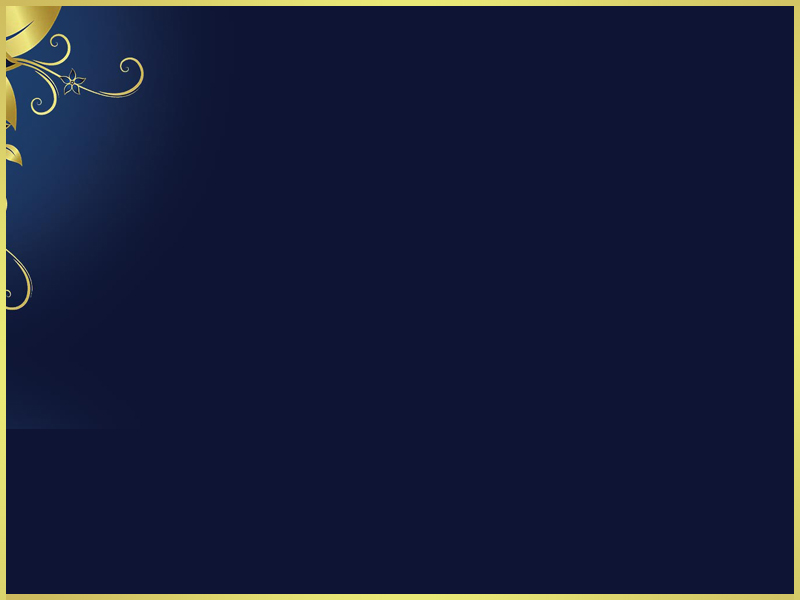 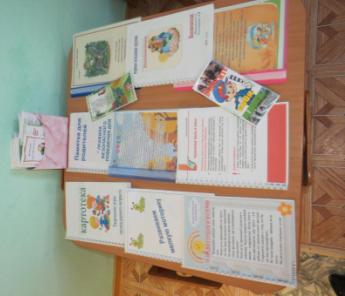 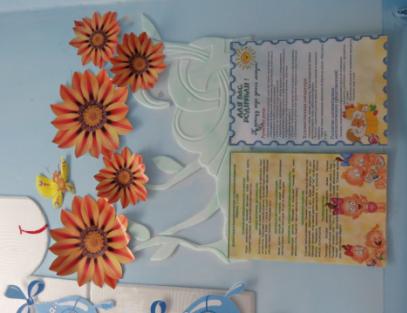 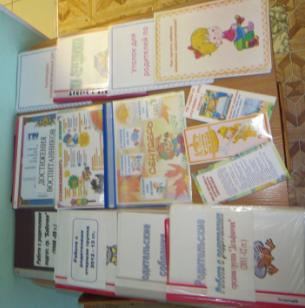 Прочитайте наши памятки
И выскажите мнение,
Мы с уважением учтём
Все ваши предложения.
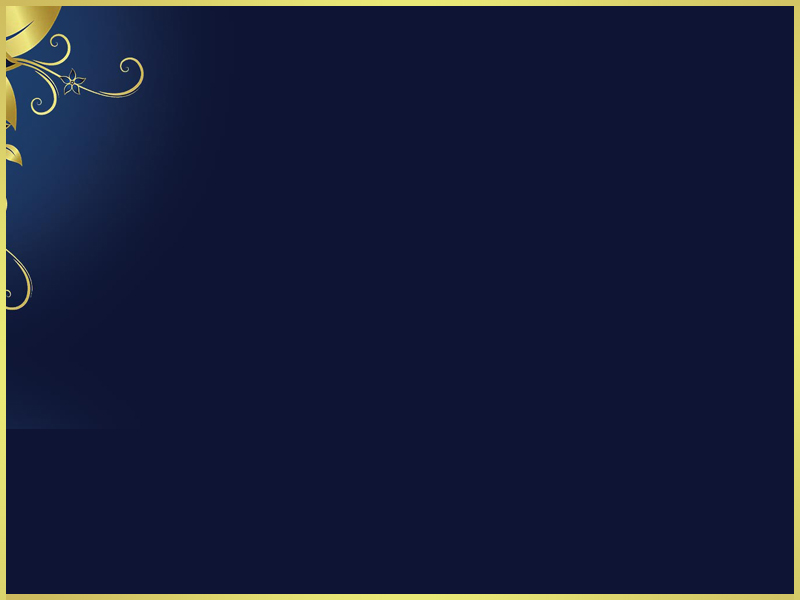 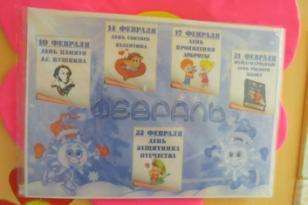 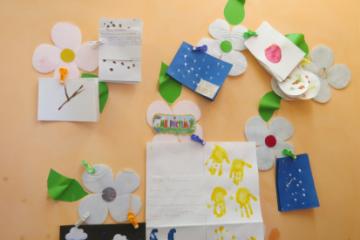 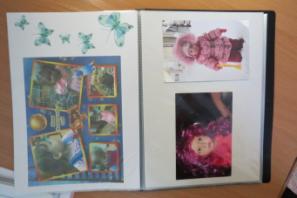 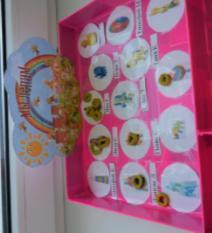 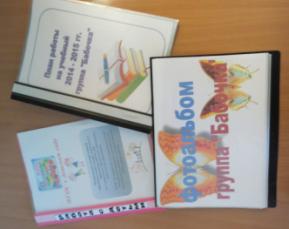 Всё по расписанию:
Чудное питание,
Ребятишки лепят, строят,
Пыль стирают, чистят, моют…
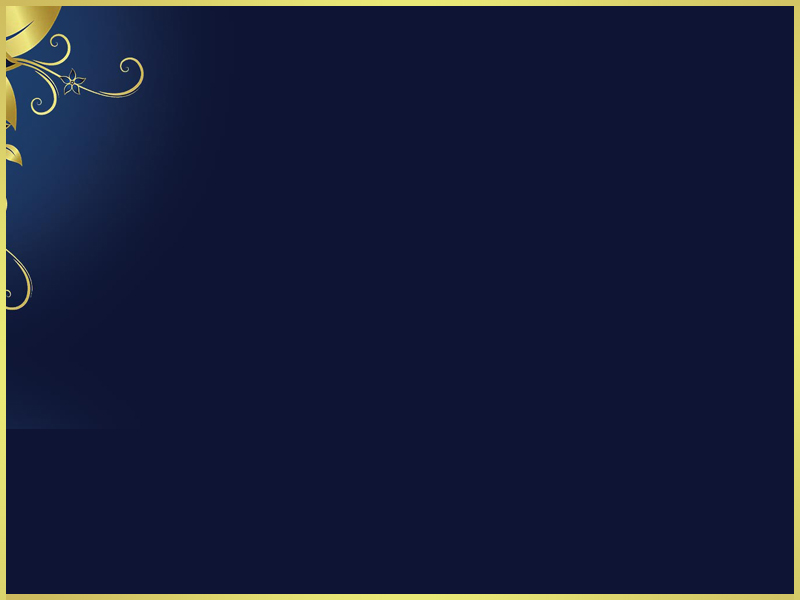 Знает врач о нас немало:
Как зовут, кто наша мама,
Знает рост и знает вес,
Кто как спит и кто как ест.
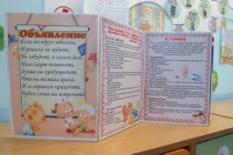 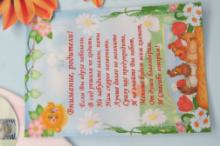 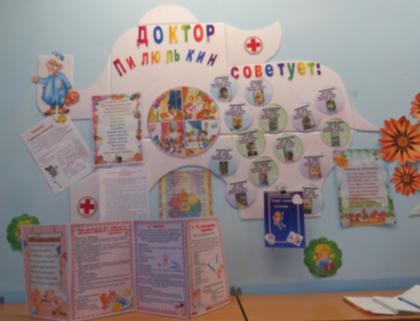 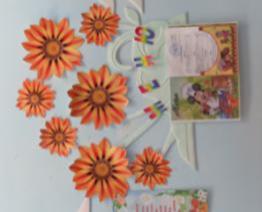 С нас не сводит строгих глаз,
потому что лечит нас.
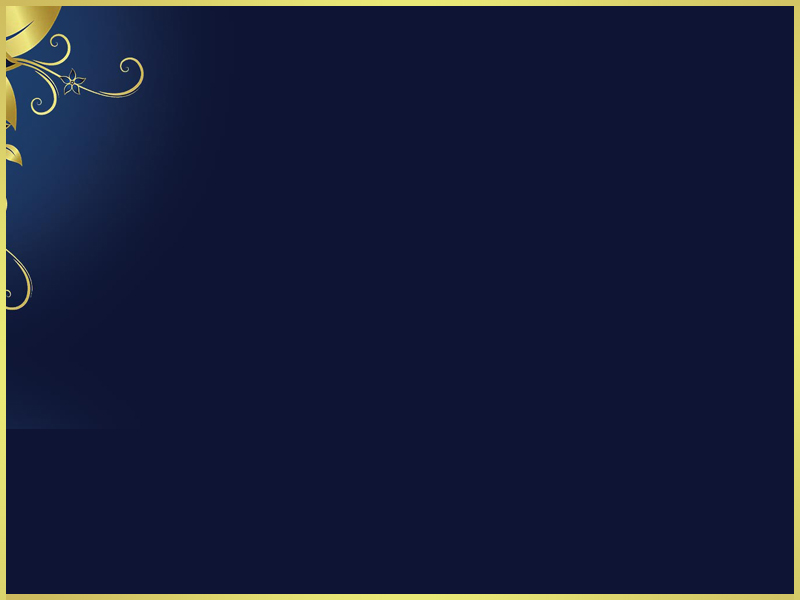 Много есть у Вас вопросов,
Мы поможем Вам всегда,
Вы возьмите на заметку,
Что вам нужно для себя.
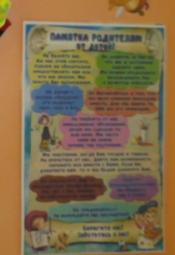 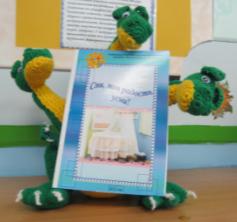 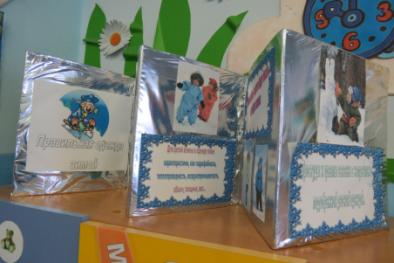 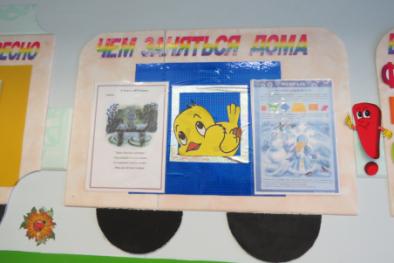 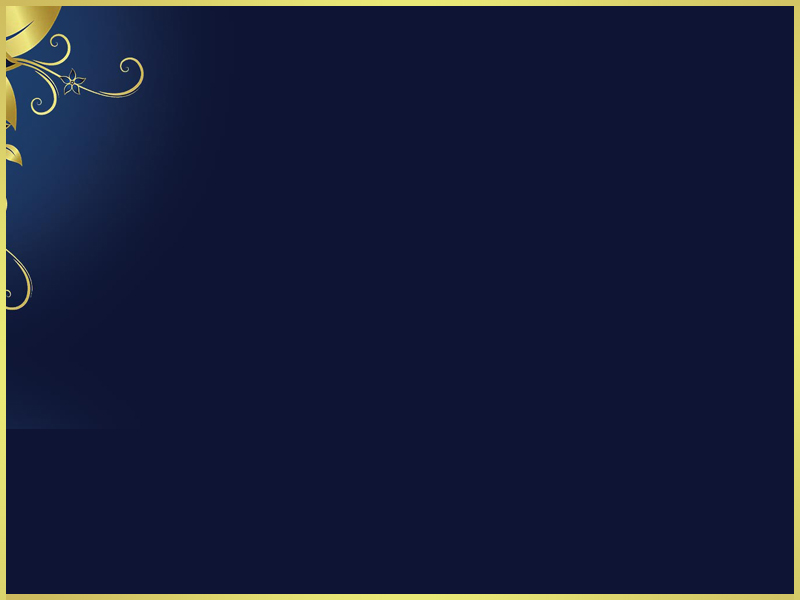 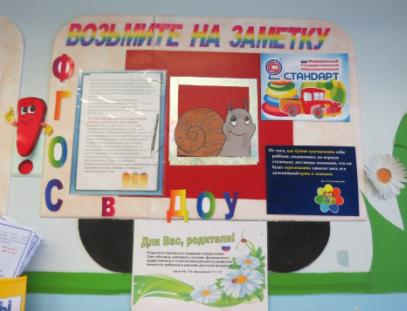 ФГОС для дошкольников
 необходим,
В игре развиваться
 всегда мы хотим
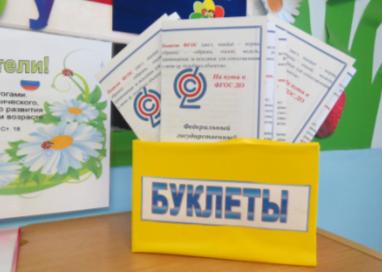 А папе и маме, мы скажем уверенно:
- ФГОС – не реклама, а стандарт нового поколения!
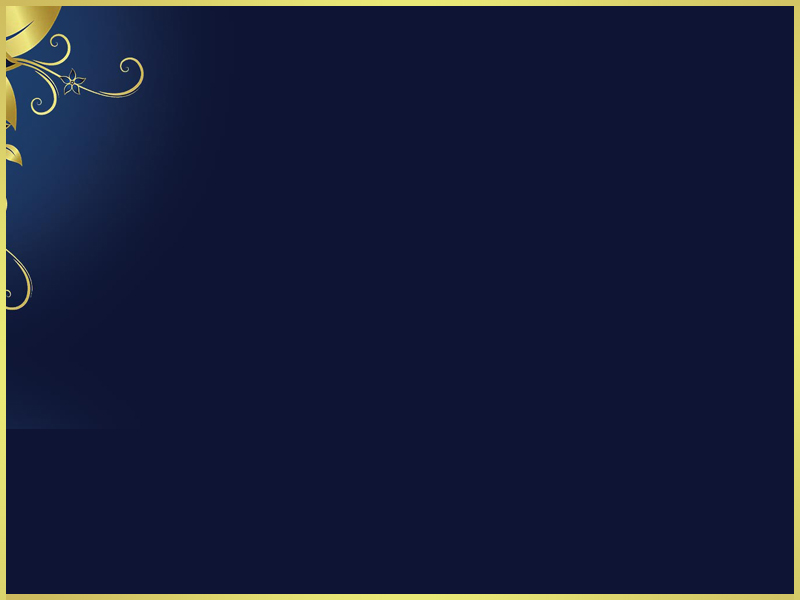 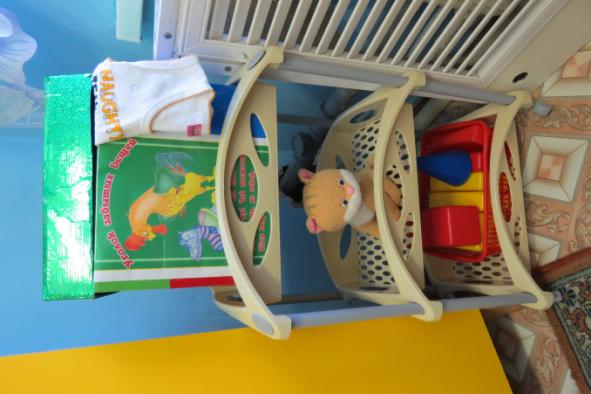 Ку-ка-ре-ку!
Чей носочек?
Ку-ка-ре-ку!
Чей платочек?
Эй, ребята, не зевай!
Свои вещи разбирай!
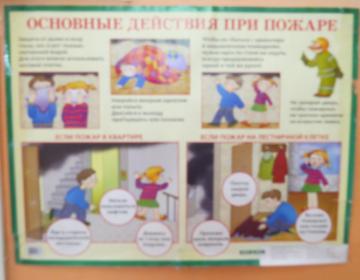 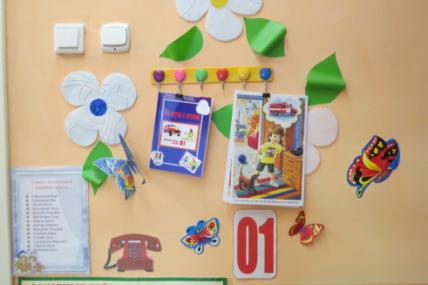 Ты в «01» поскорее звони,
Срочно пожарных! Помогут они.
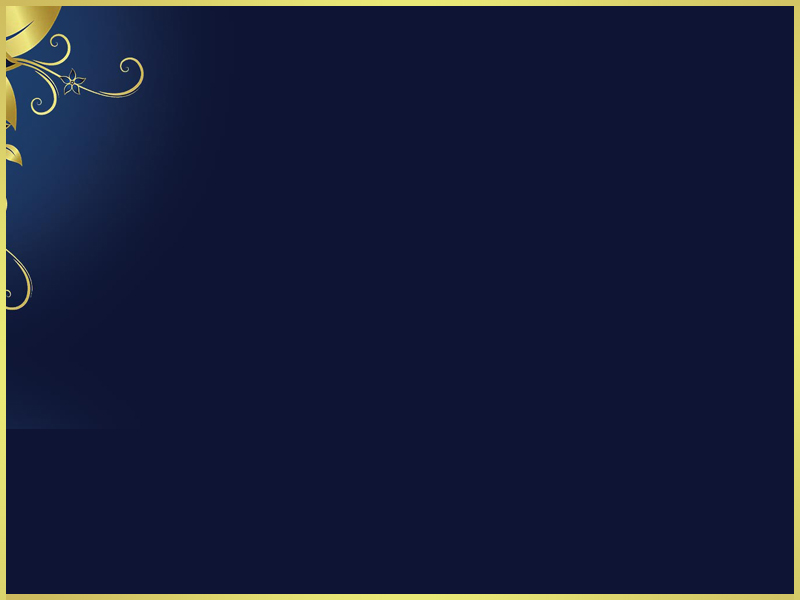 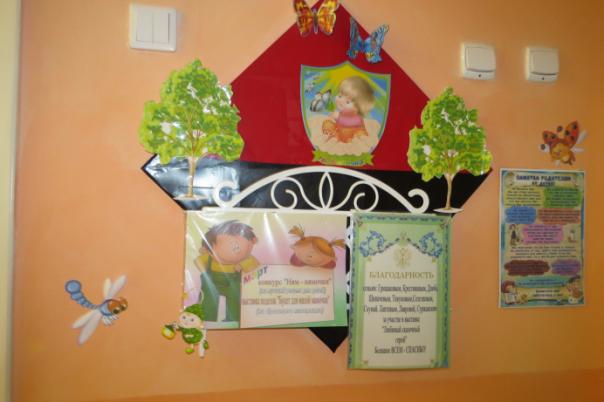 Мы родителям большое всем «спасибо» говорим!
За их понимание, помощь, старание.
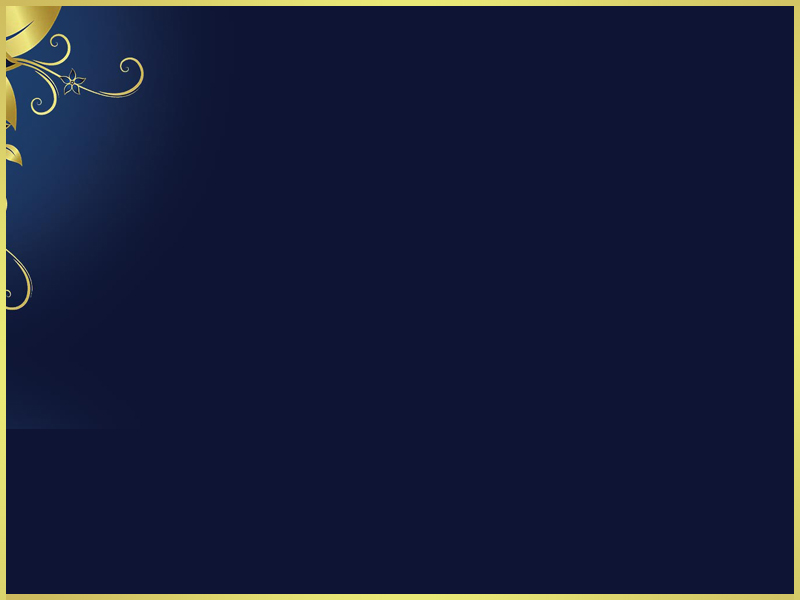 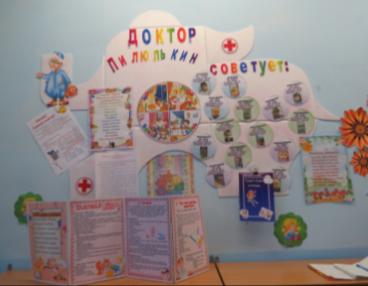 Вот окончен наш рассказ.
Снова рады видеть Вас!
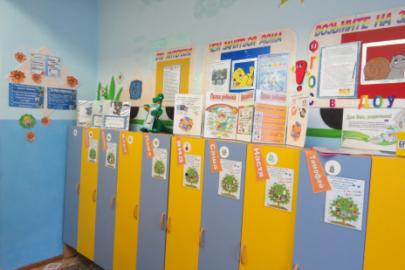 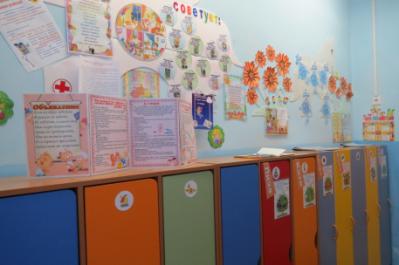